La familia
Capítulo 6
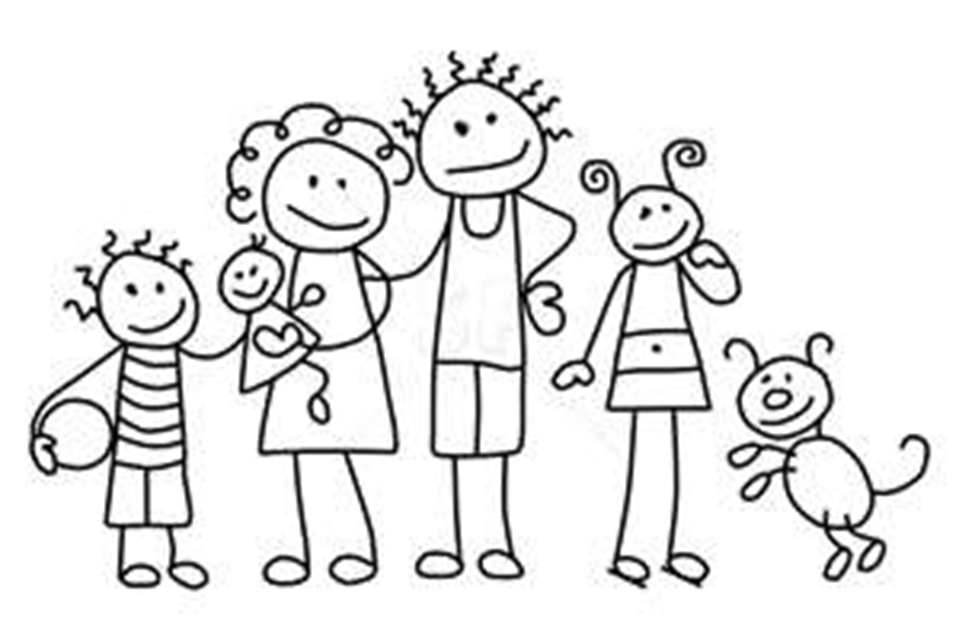 The family
La familia
Mom


Dad
Mamá
Madre

Padre
papá
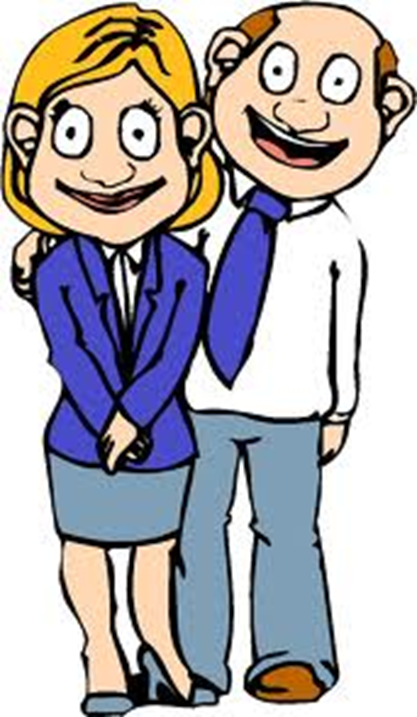 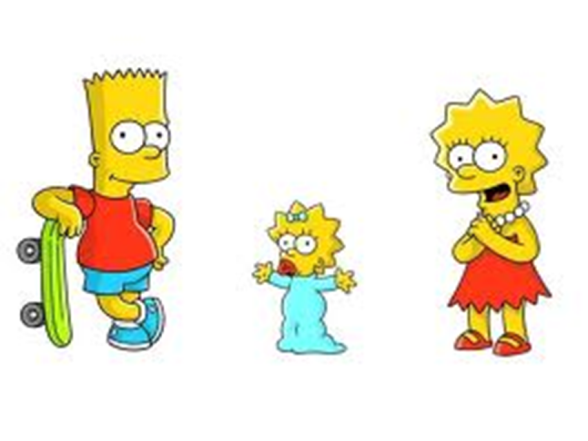 Children

Daughter


Son

Brothers/sisters
Los hijos

Hija

Hijo


Los hermanos
Los abuelos 


Abuela


Abuelo
Grandparents


Grandma


Grandpa
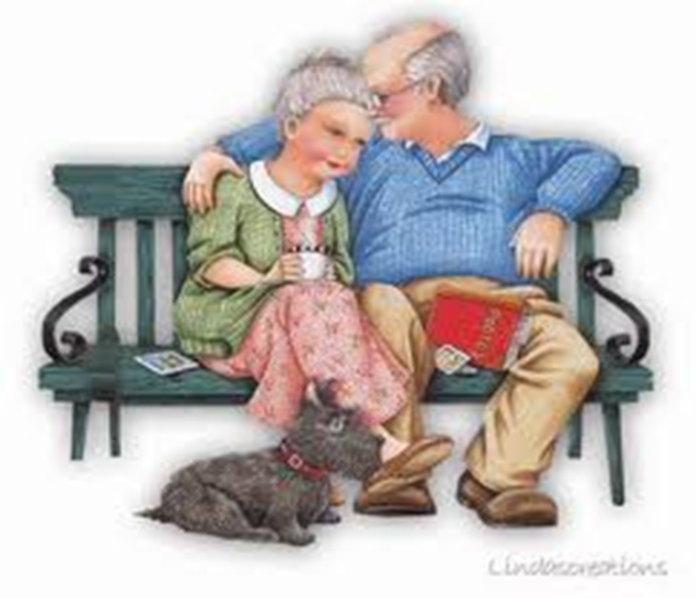 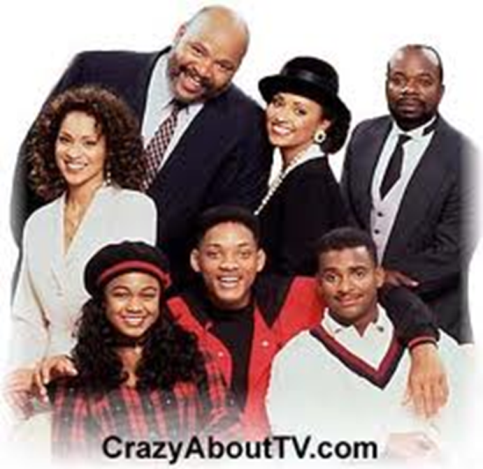 Cousin (male)

Cousin (female)


Uncle

aunt
Primo

Prima


Tío

Tía
Wife


Husband
Esposa


Esposo
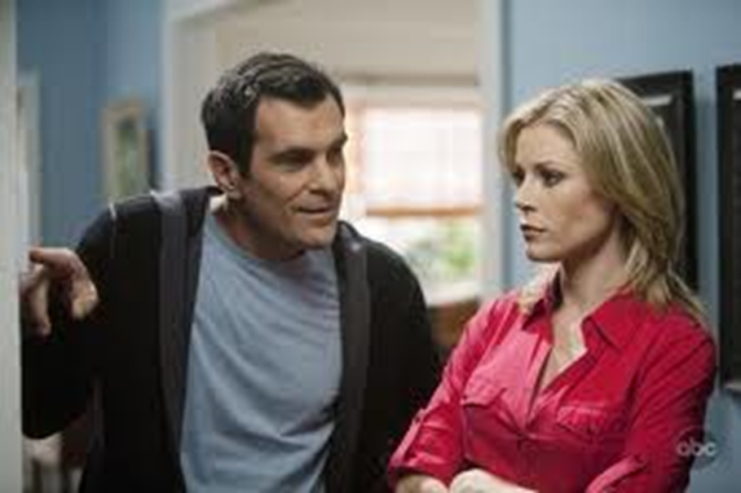 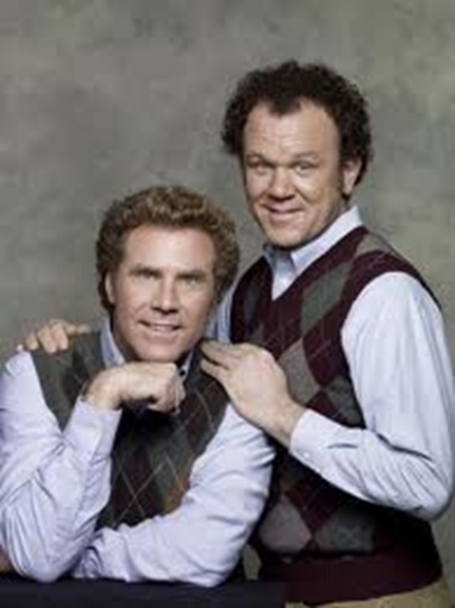 Stepbrother 

Stepsister


Stepmother

Stepfather
Hermanastro

Hermanastra


Madrastra

Padrastro
Half sister

Half brother
Media hermana

Medio hermano
Cat	


dog
El gato


El perro
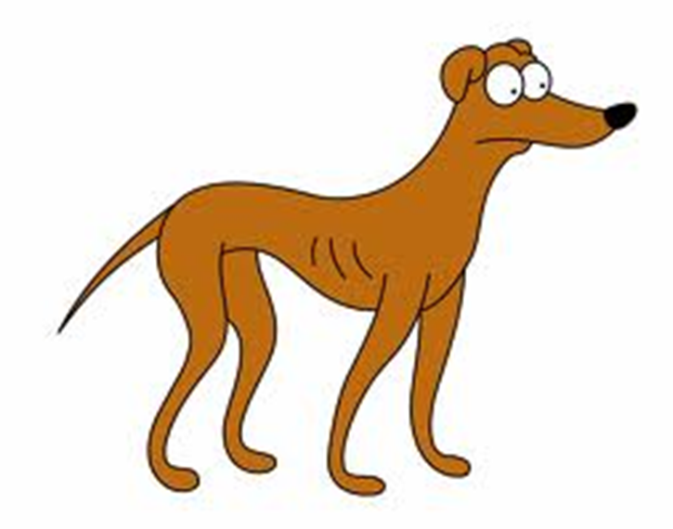 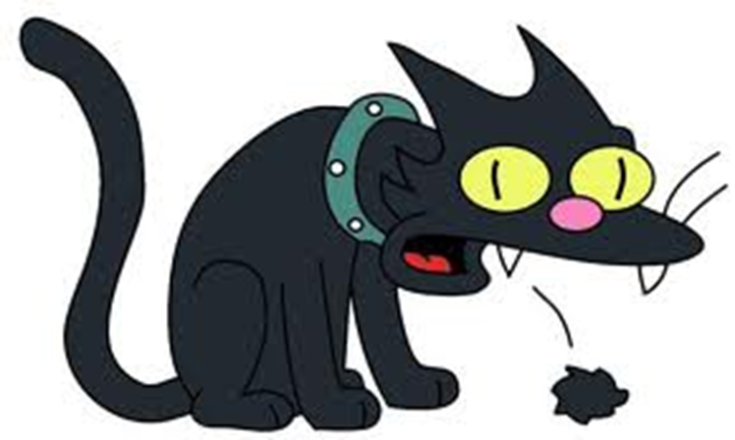 How many people are in your family?

There are_______.
We are________.
¿Cuántas personas hay en tu familia?

 Hay ____#____ personas en mi familia.
Somos ___#____
To live:
Vivir

Vivo
Vives
Vive
Vivimos
viven
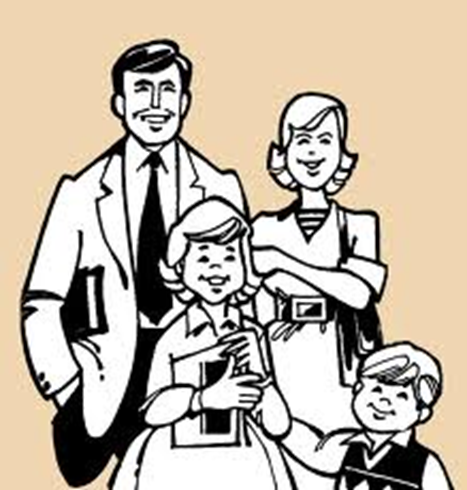 What is your family like?

Our family is…



We are very united.
¿Cómo es tu familia?


Nuestra familia es ____adjective____.


Somos muy unidos